Održivo gospodarenje otpadom, razdvajanje otpada i način korištenja usluga mobilnog reciklažnog dvorišta
Sali,16.06.2021.
USPOSTAVA MOBILNOG RECIKLAŽNOG DVORIŠTA U OPĆINI SALI  KK.06.3.1.16.0071.

Projekt sufinancira Europska unija iz Kohezijskog fonda  Operativni program Konkurentnost i kohezija 2014.-2020.
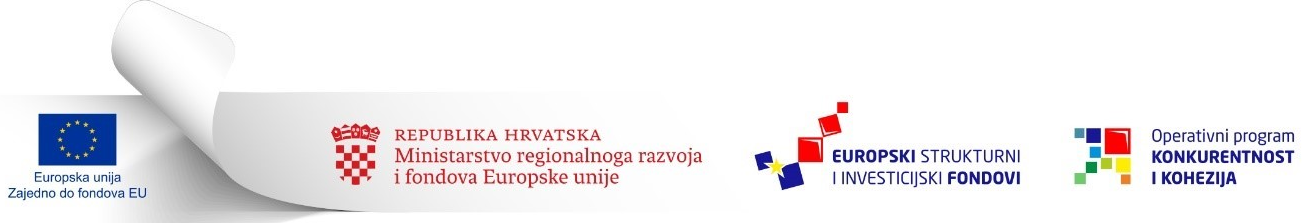 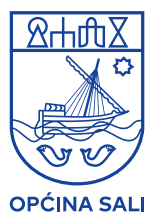 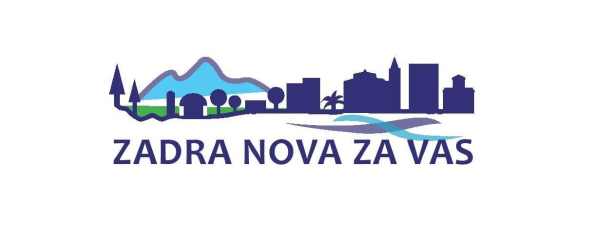 Odgovorno gospodarenje otpadom
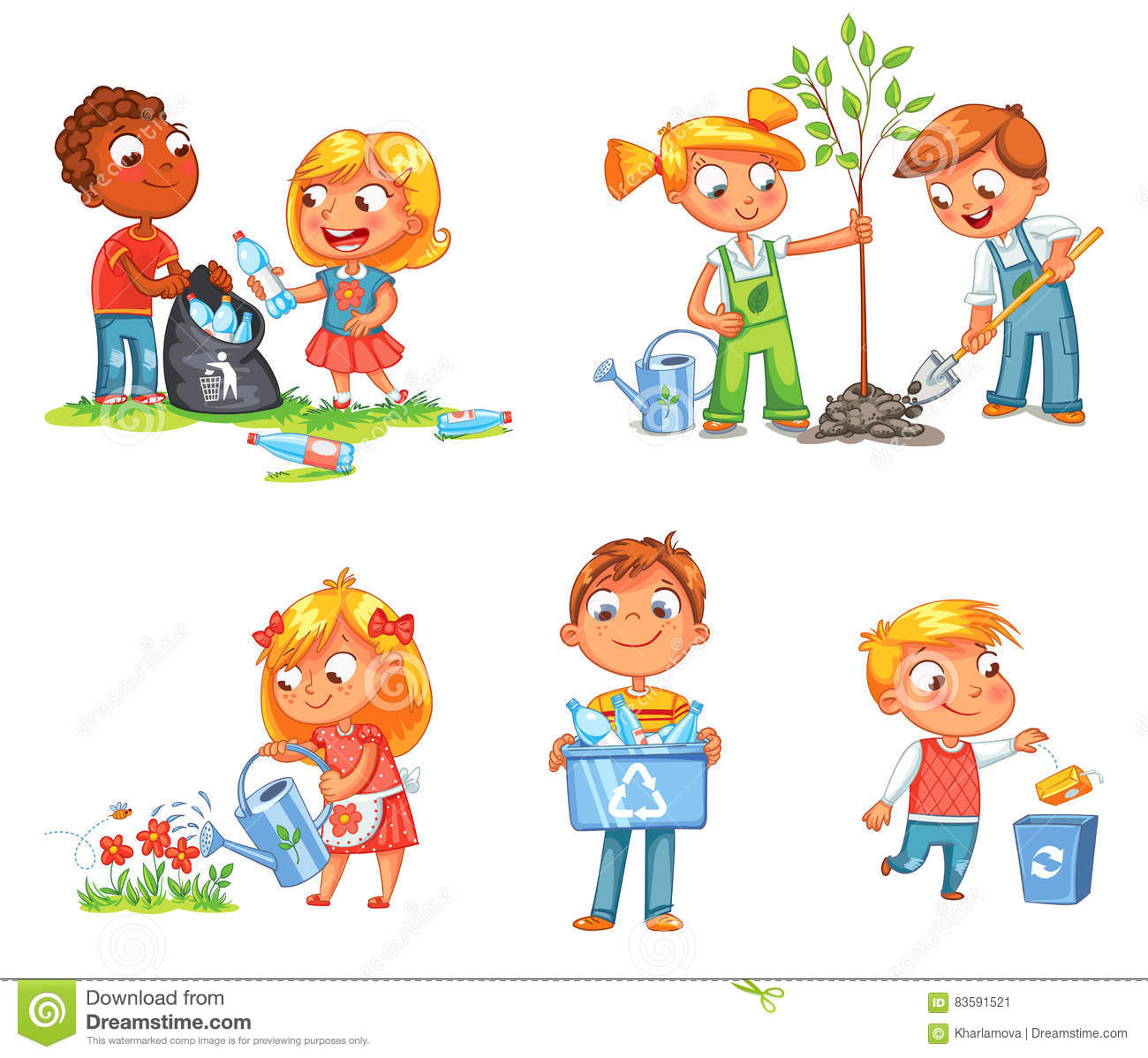 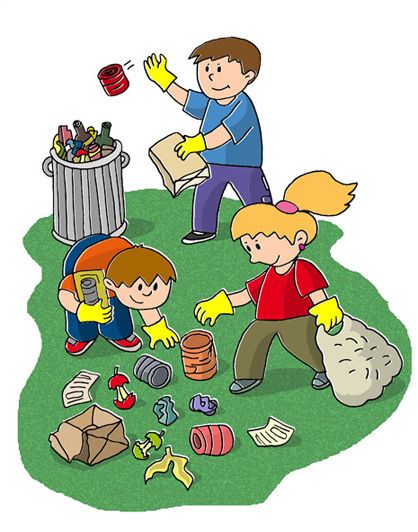 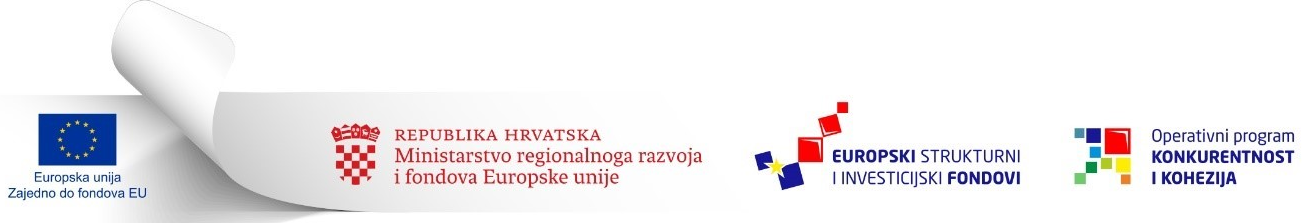 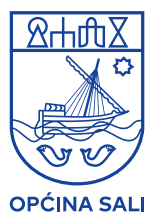 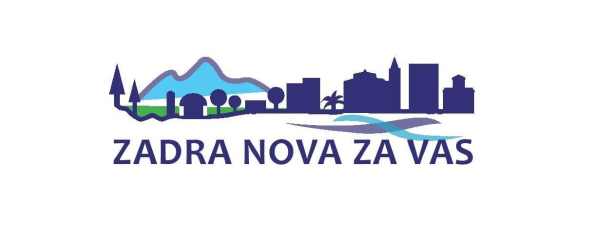 Što je otpad?-sve ono što više ne trebamo i planiramo baciti
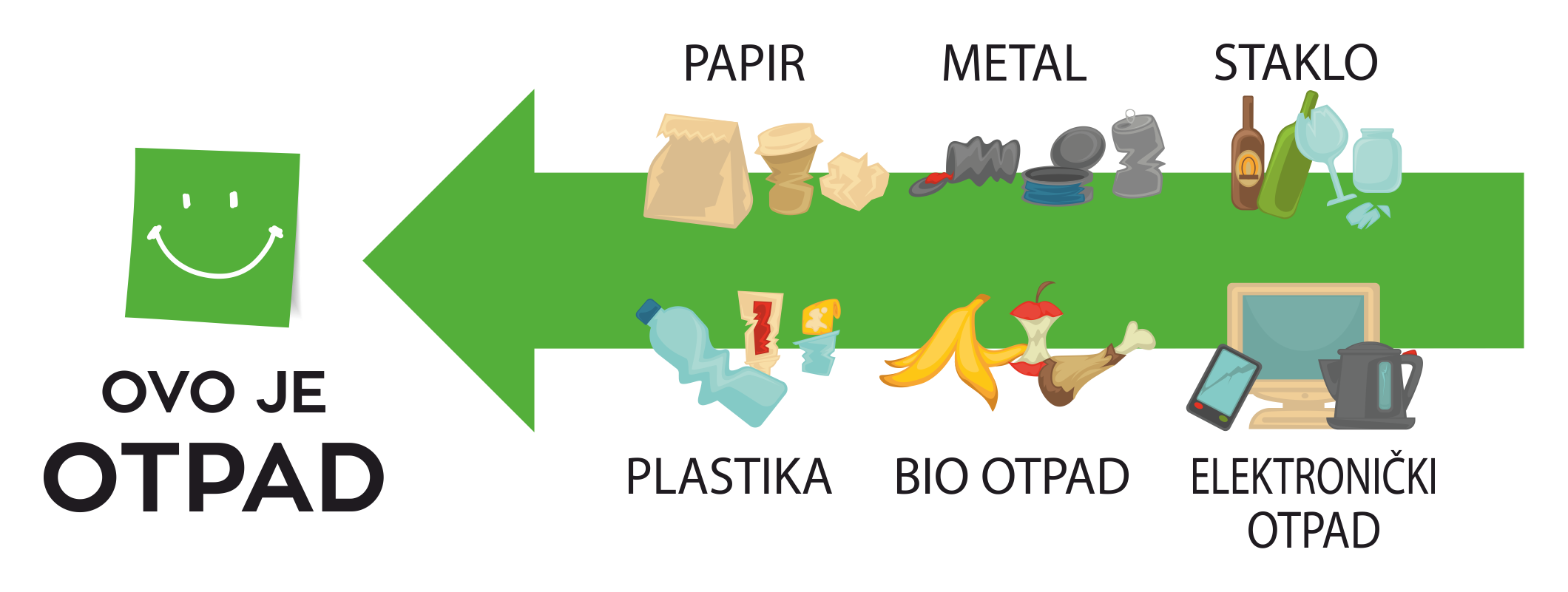 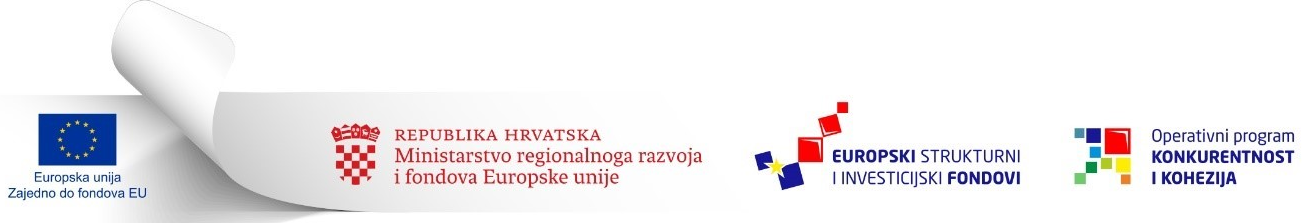 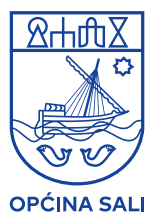 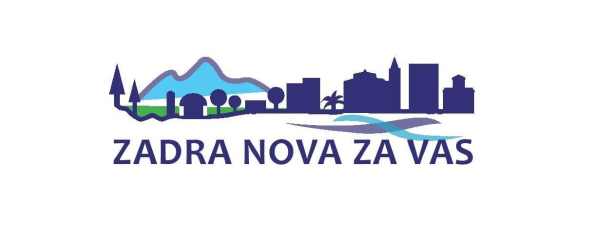 Kako nastaje otpad?-nakon što stvari koristimo i više nam ne trebaju one postaju otpad -neke nakon više godina, neke nakon svega nekoliko trenutaka
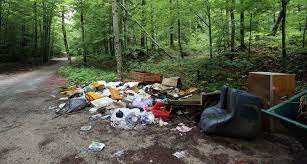 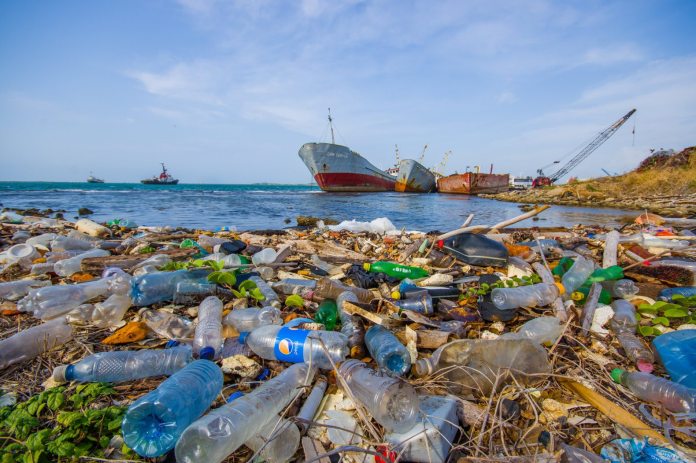 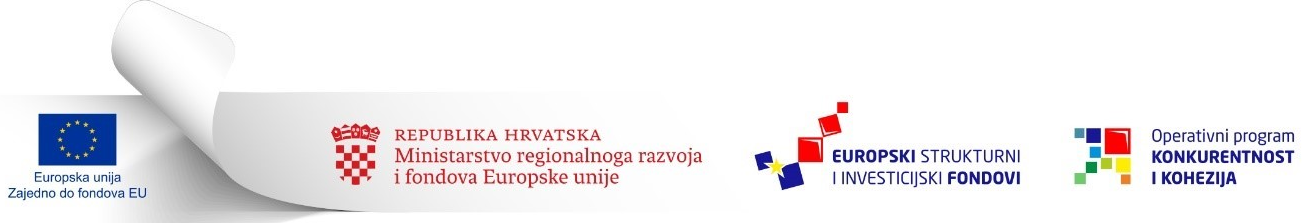 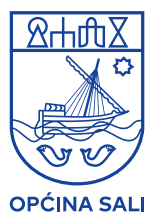 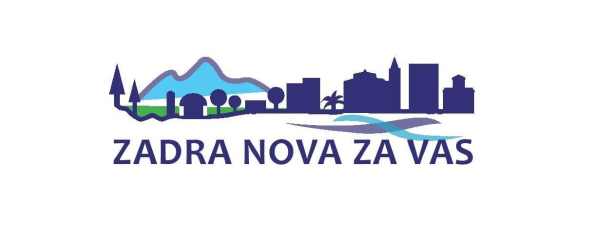 Kako postupati s otpadom?
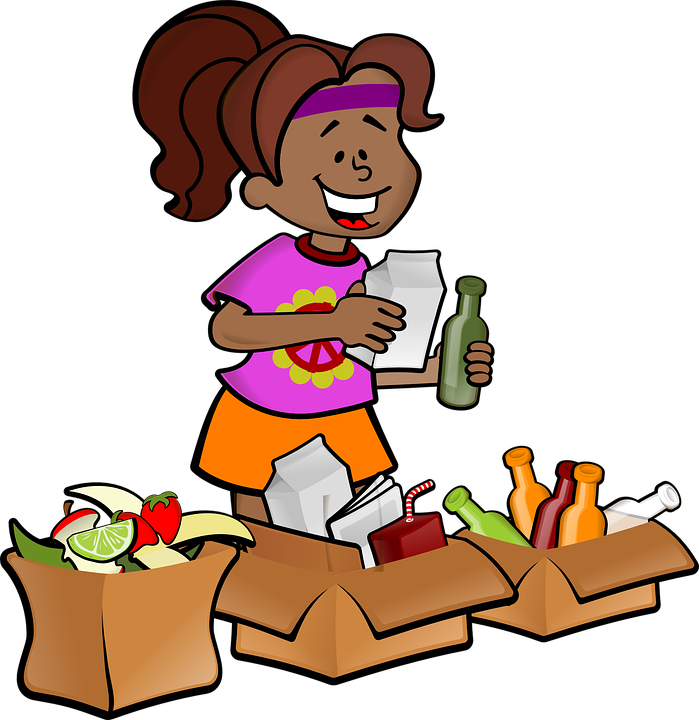 Izbjegavaj stvaranje otpada
Odvajaj otpad po vrstama
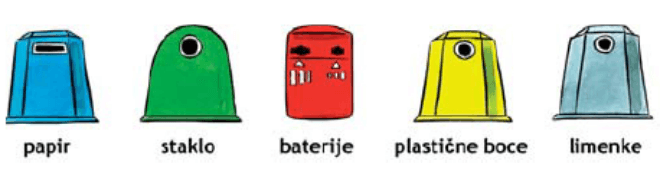 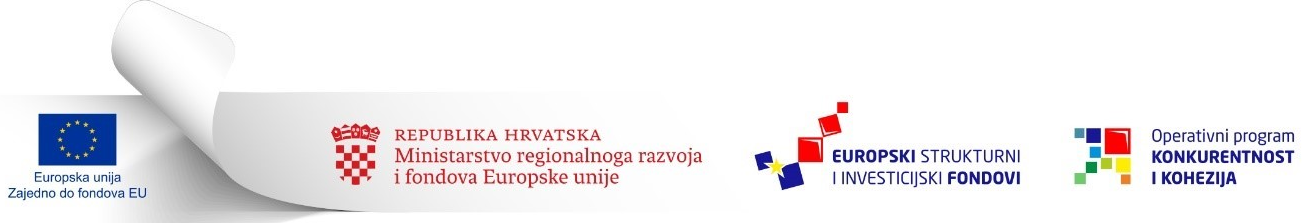 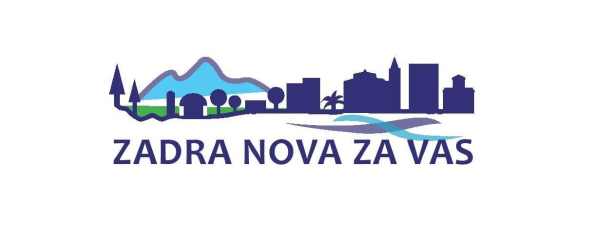 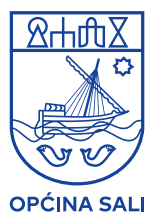 Kamo s kojim otpadom?
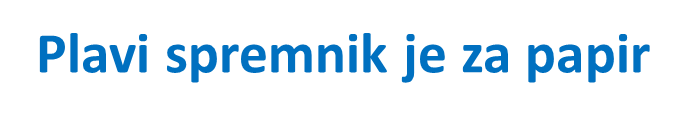 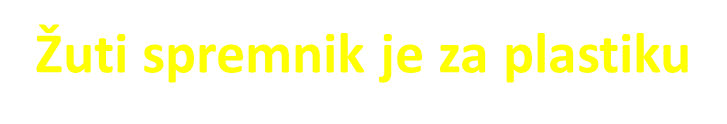 Zeleni spremnik je za staklo
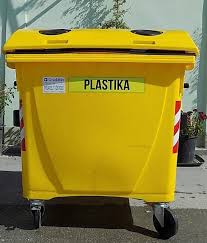 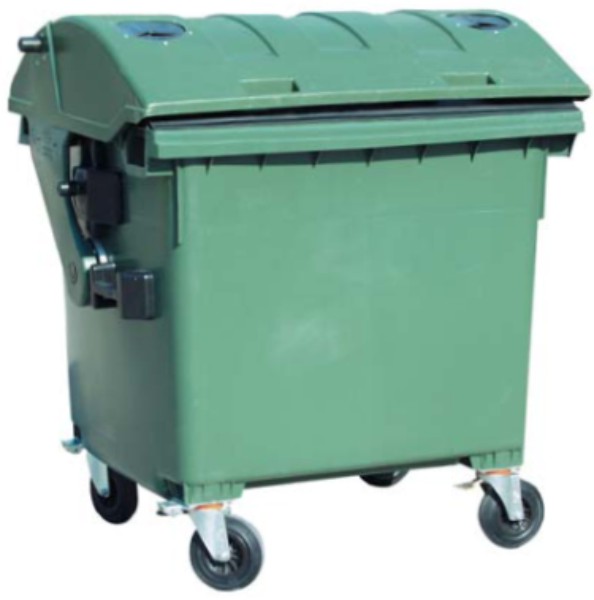 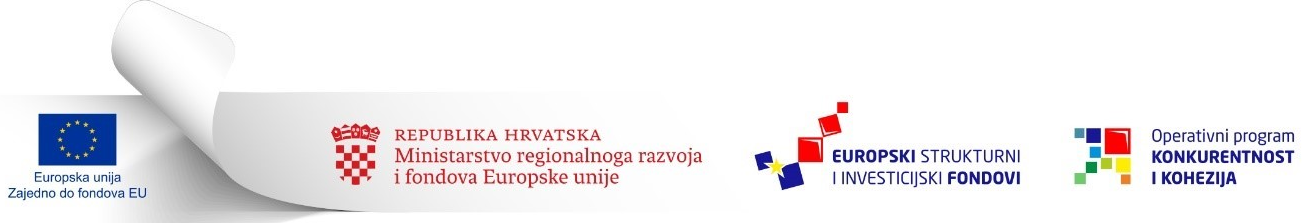 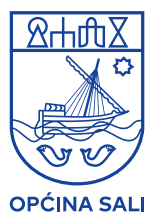 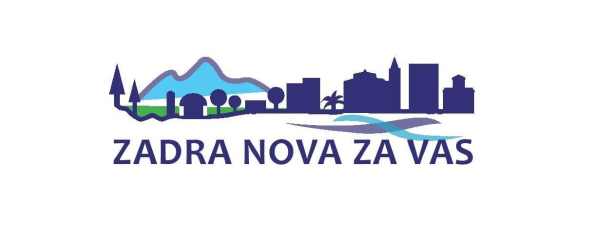 Što se još može odvojiti?
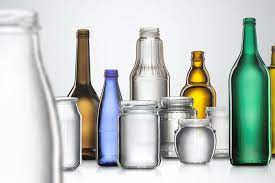 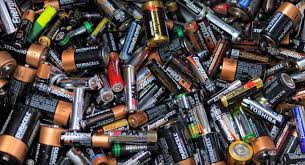 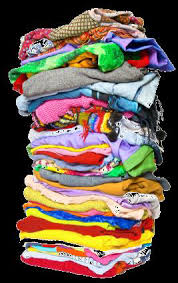 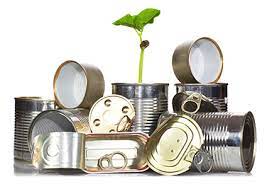 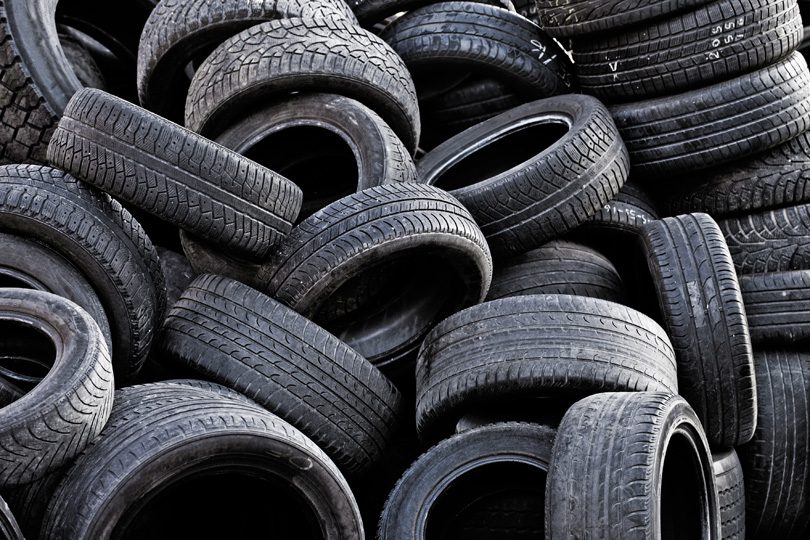 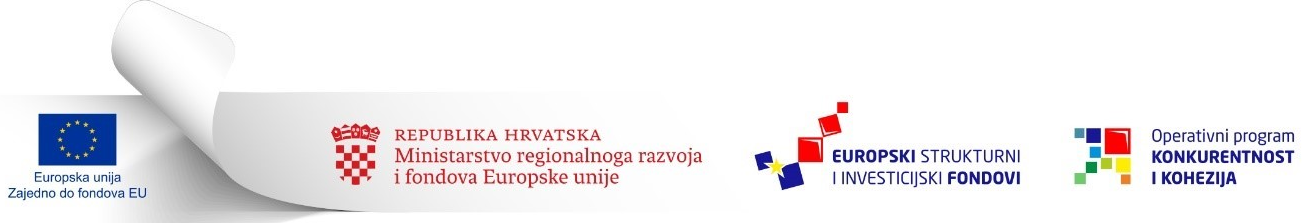 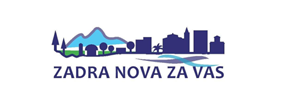 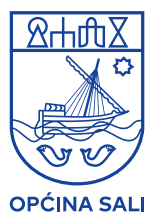 Mobilno reciklažno dvorište
Mogu se besplatno odložiti:
papir i karton
metal, staklo, gume
ulja (jestiva i motorna)
 fluorescentne cijevi i ostali otpad koji sadrži živu
baterije i akumulatori
pesticidi ,citoksici, citostatici 
kiseline i lužine  
fotografske kemikalije
deterdženti 
otapala  
oprema koja sadrži kloroflourougljike 
      (npr. hladnjaci, klima uređaji)
 uljni filteri 
drvo koje sadrži opasne tvari
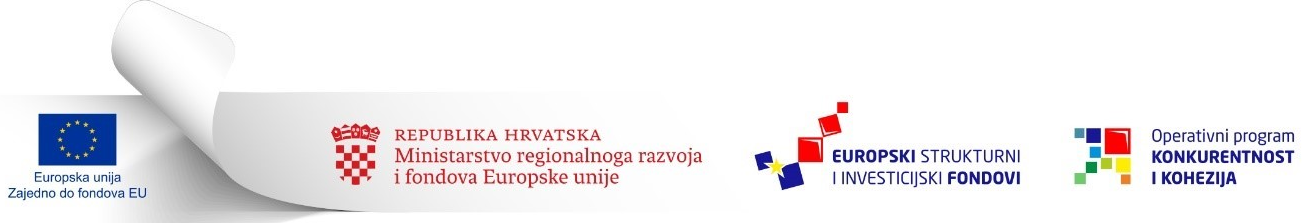 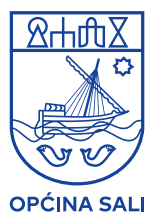 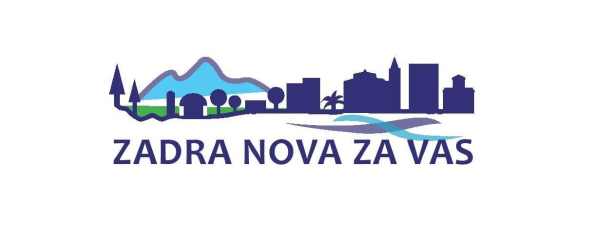 Otpad se može smanjiti i kompostiranjem
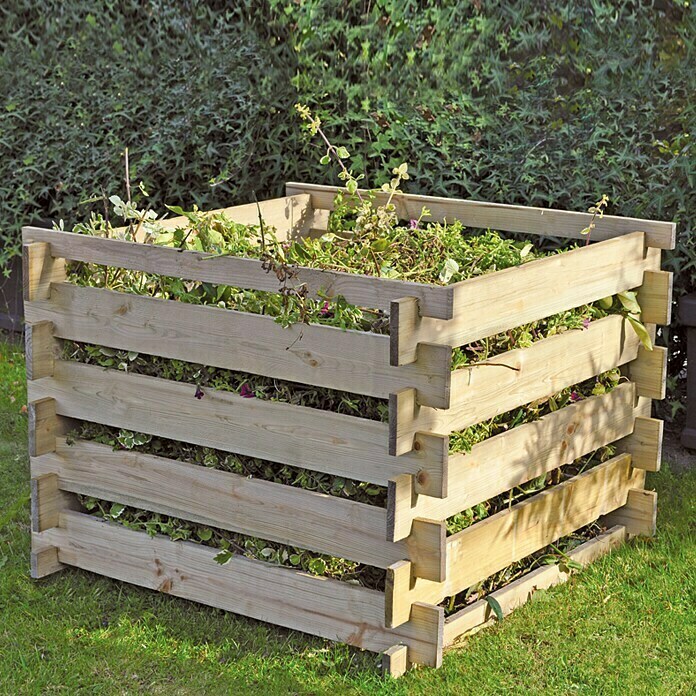 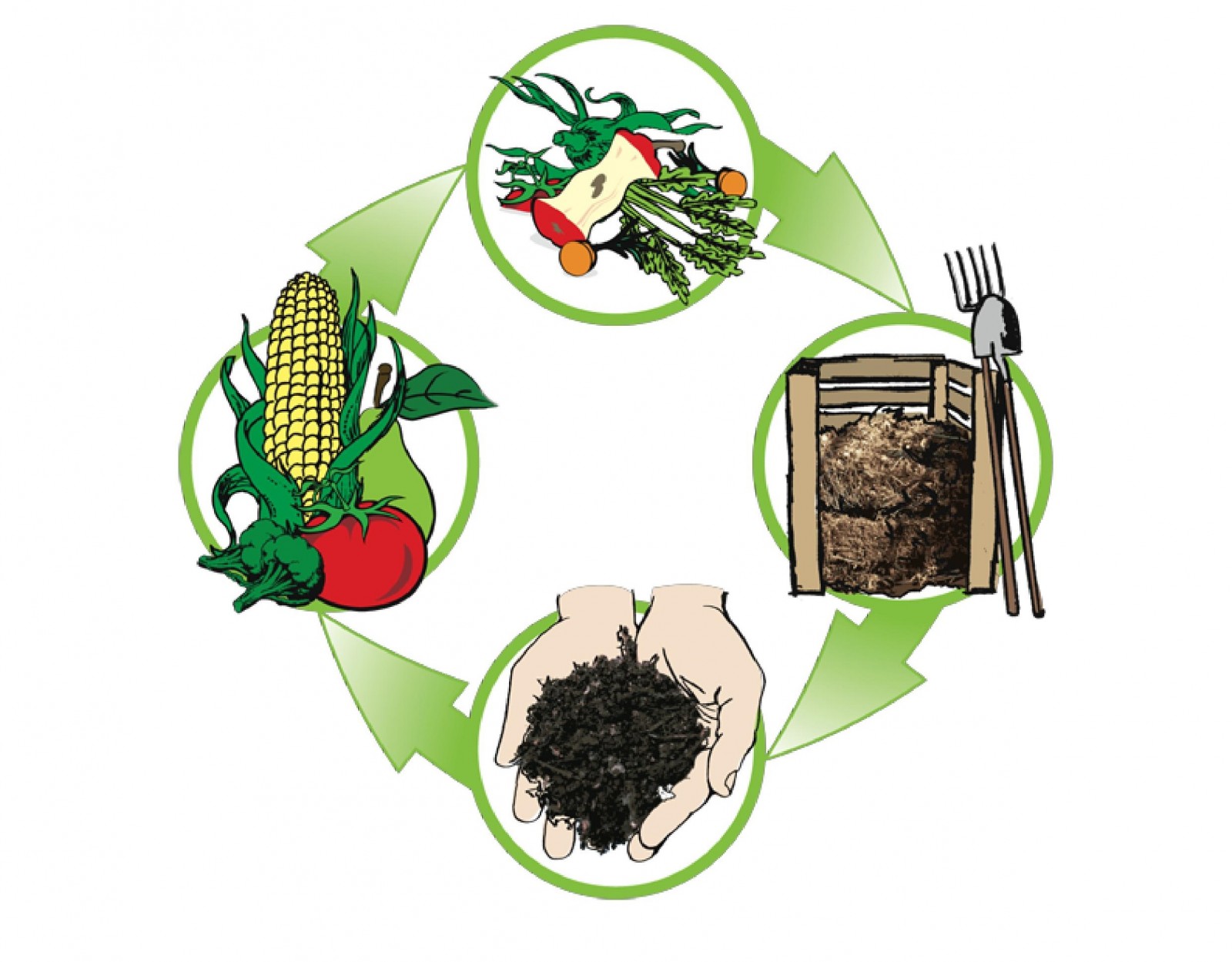 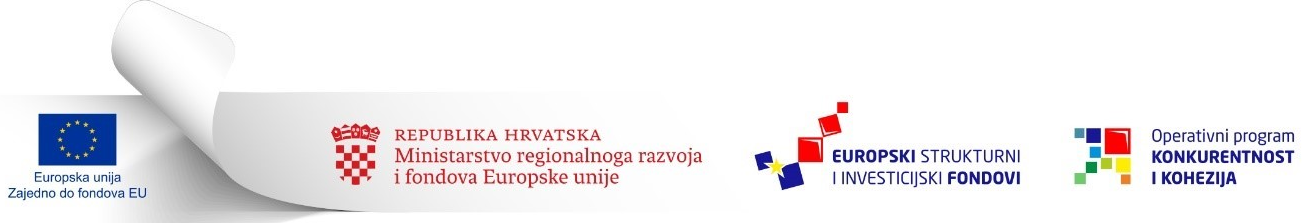 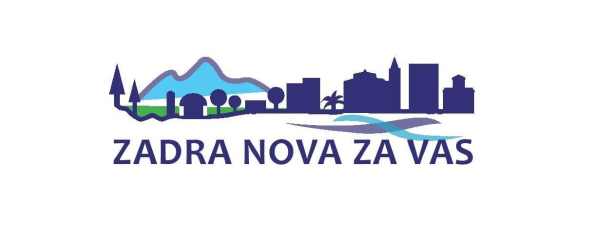 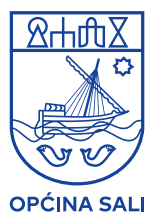 Pravilno postupaj s otpadom jer tako čuvaš prirodu i okoliš!
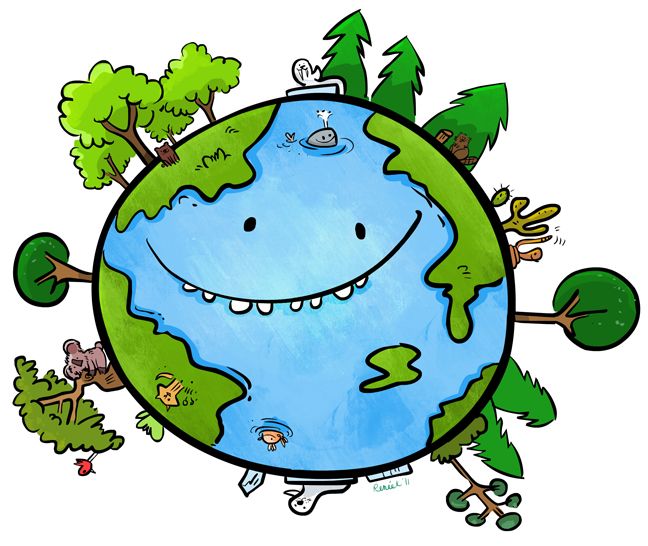 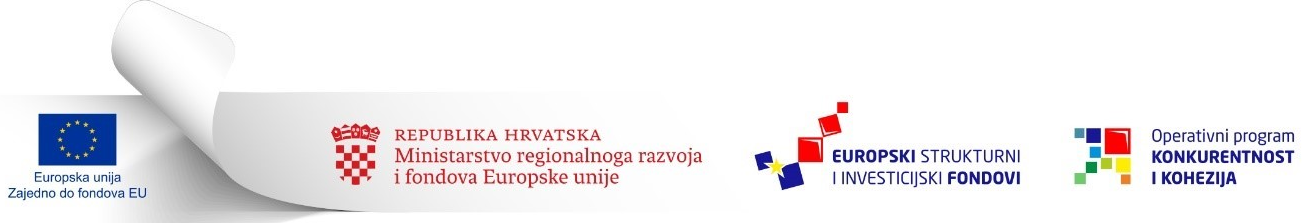 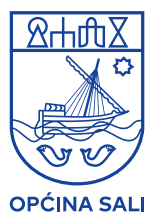 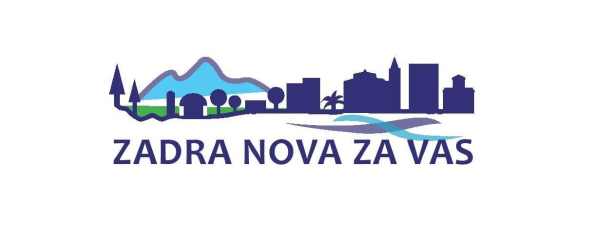 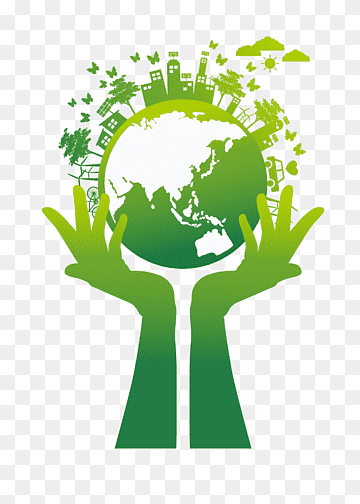 Hvala na pozornosti! Linda ŠušteršićUdruga za promicanje ekološke proizvodnje hrane, zaštite okoliša i održivog razvoja „Eko-Zadar”          Tel: (023) 300-120 | Fax: (023) 300-119Špire Brusine 12, 23000 ZADAR www.ekozadar.hr | desk@ekozadar.hr
Projekt sufinancira Europska unija iz Kohezijskog fonda  Operativni program Konkurentnost i kohezija 2014.-2020. ̎
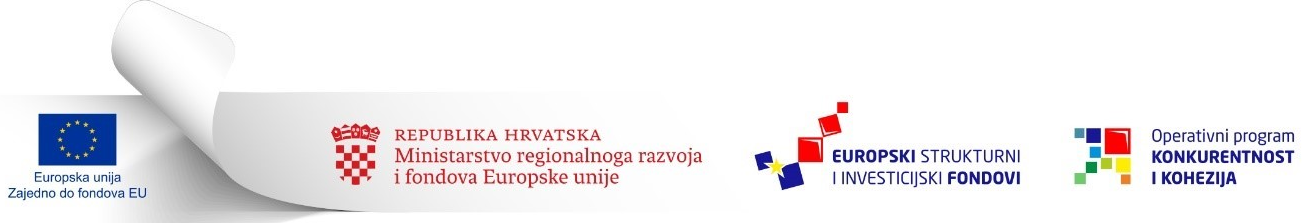 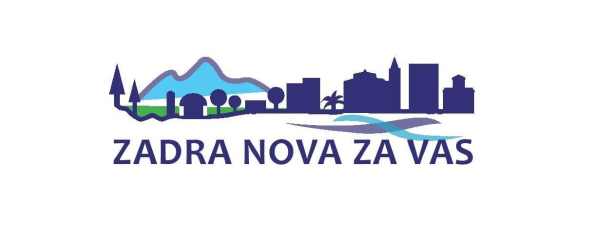 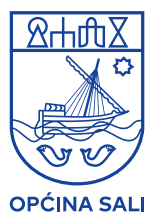